Литература
9
класс
Тема:


Александр Сергеевич Грибоедов.

Очерк  жизни  и  творчества.
Повторение
Какие     литературные    течения      (направления ) отражены   в   русской   литературе  первой  половины ХIX  века?


Назовите      наиболее      ярких     представителей литературы  первой  половины   XIX   века.
Классицизм,  сентиментализм, романтизм,  реализм
Н.М.Карамзин
А.С.Пушкин
М.Ю.Лермонтов
Н.В.Гоголь
Кто  является  общепризнанным   главой  русского  сентиментализма?

 Кто  из  зарубежных  литераторов  становится властителем     дум   первого  поколения   русских  романтиков, поколения А.Пушкина   и   декабристов?

  Как   в     периодизации    называется      русская   литература  XIX века?
Н.М.Карамзин
Д.Г.Байрон
Золотой  век  русской  литературы
Новая   тема
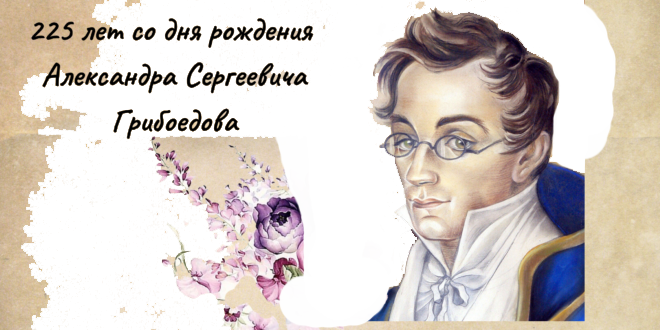 «Ум и дела 
твои  бессмертны 
 в  памяти   русской…»
1795 - 1829
А.С.Грибоедов   родился 15  января 1795 года  в Москве в  дворянской   семье.
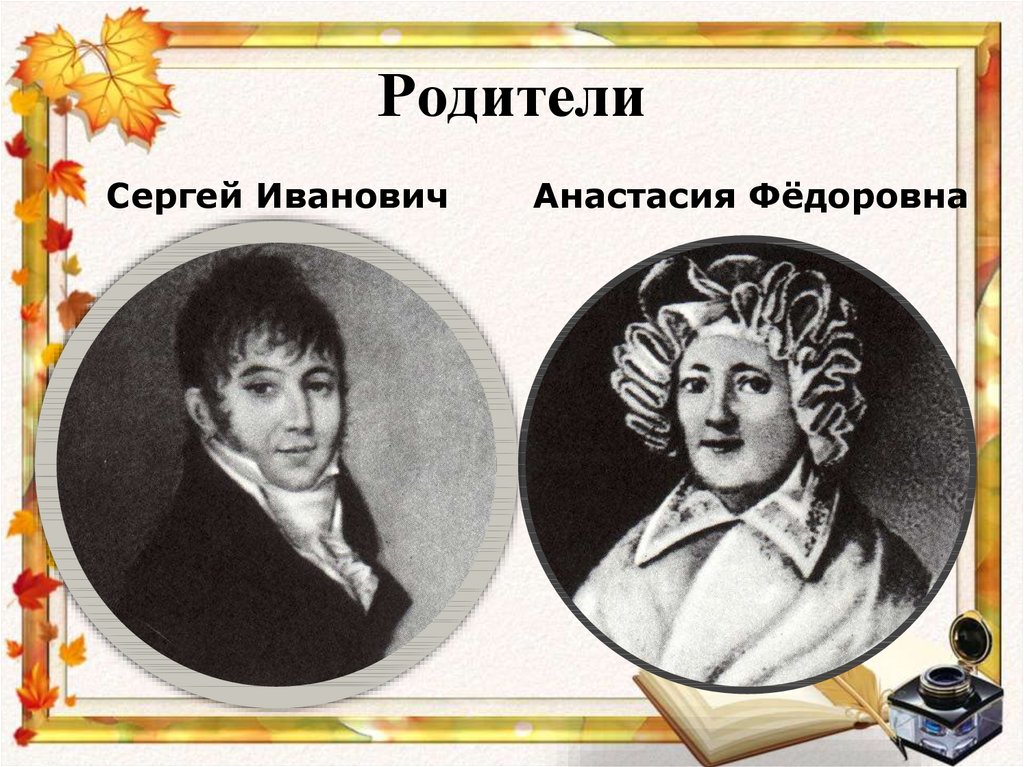 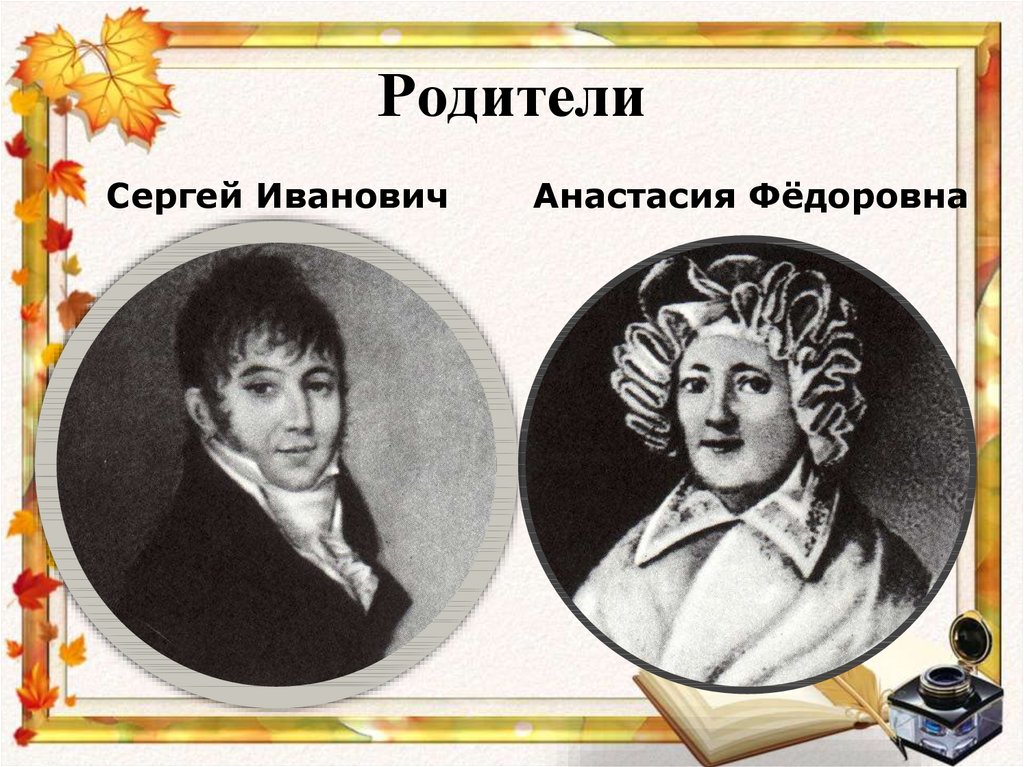 Отец  писателя -  отставной  секунд-майор Сергей  Иванович   Грибоедов  (1761 – 1814)
Мать - Анастасия  Фёдоровна,  
в девичестве также  Грибоедова (1768 – 1839)
Детство  Грибоедова  прошло  в Москве
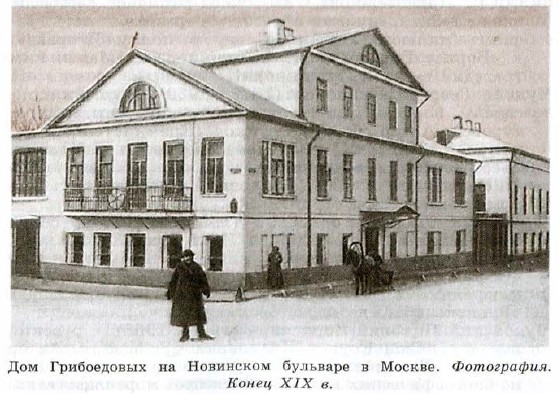 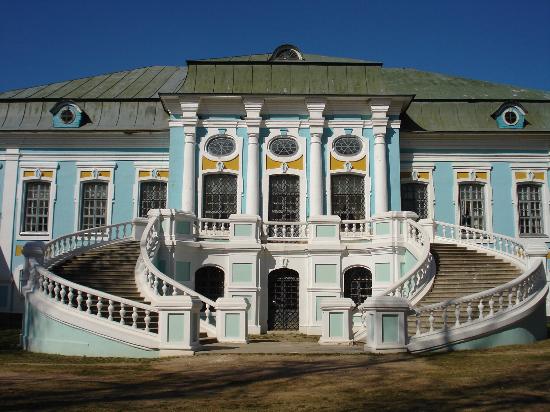 и   в   родовом   поместье  дворян 
Грибоедовых   в   селе   Хмелита 
Смоленской    губернии.
С   1803  года   Грибоедов    учился     в   Благородном   пансионе      при     Московском     университете
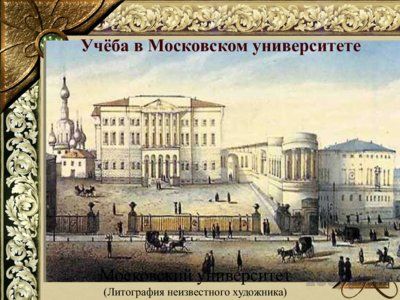 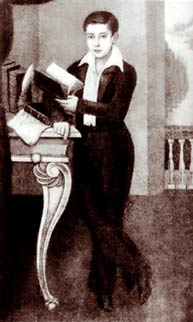 В  одиннадцатилетнем    возрасте (1805 г.)  он   был  уже студентом      Московского     университета     (словесного  отделения).
Став   в  1808 г. кандидатом  словесных  наук, Грибоедов  заканчивает  ещё  два отделения:  нравственно-политическое  и  физико-математическое.
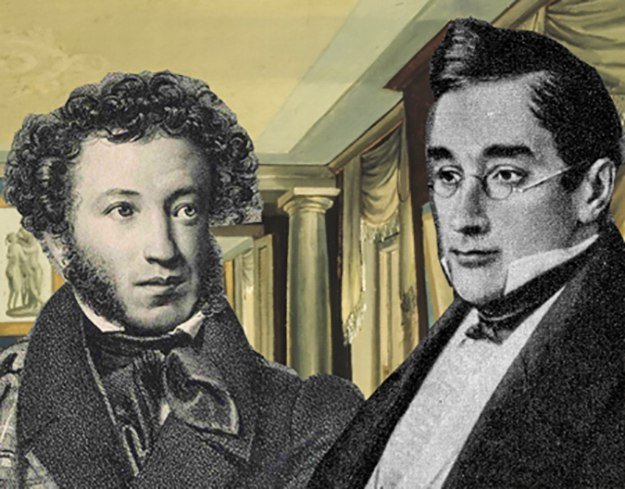 «Это  один  из  самых           умных  людей  в России…» 
А.С.Пушкин о  Грибоедове.
Современники   видели  в  Грибоедове     «человека  необыкновенного  во  всех  отношениях».   Он    обладал  огромными  сведениями  «по всем  предметам»,   владел  многими      европейскими     языками,      знал      арабский  
и  персидский   и    даже   мог   писать   стихи  на  этих   языках.
           О   широте  его  интересов   свидетельствуют   те  книги,   которые    он    возил   в    1825  году    в  дорожном  чемодане:   сочинения   Державина,    сербский        словарь 
и сборники  сербских  народных  песен, книги  по  истории Франции,  немецкий   перевод    древнеиранского     эпоса, сочинения   на    древнегреческом   языке,  сборник  мало-российских  песен   и   другое.
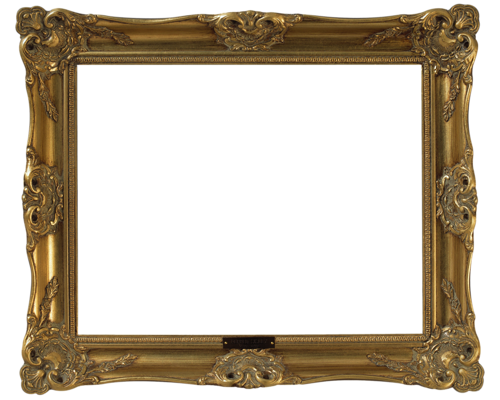 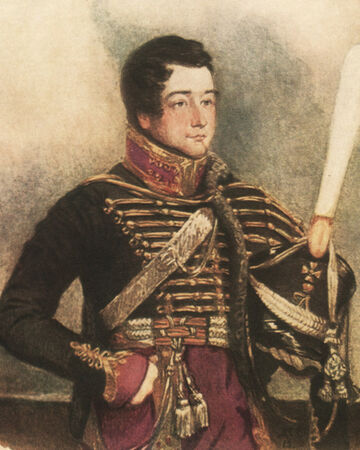 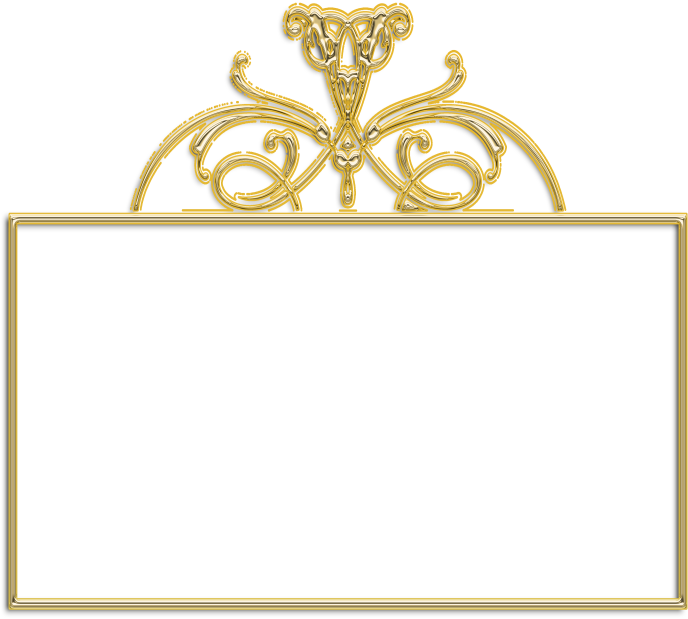 В звании корнета Грибоедов в 1812 году нёс  службу в  кавале- рийском   полку, нахо-дившемся   в  резерве.
К этому времени относится  первый литературный 
опыт писателя - комедия 
«Молодые   супруги».
В 1816  году  Грибоедов  переезжает  в Санкт-Петербург, 
работает  в  Коллегии иностранных дел
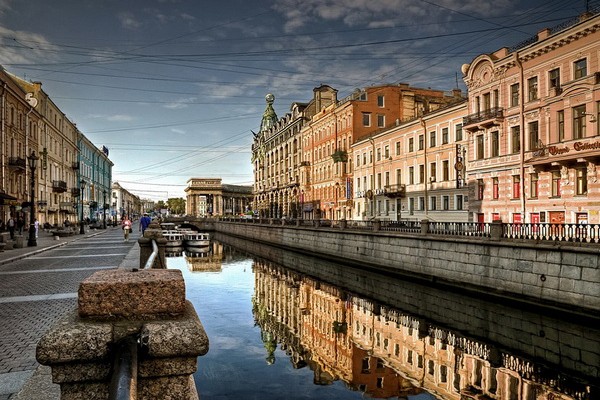 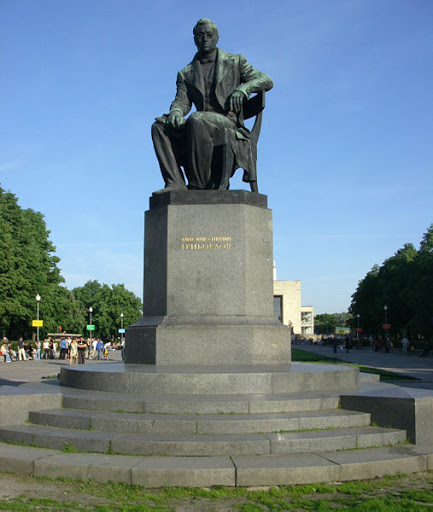 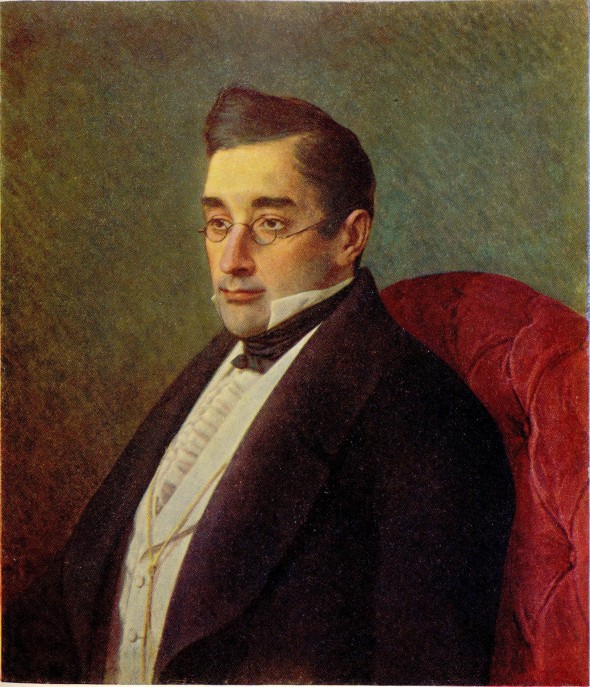 В 1818 году  Грибоедова   назначили      на      должность  секретаря царского поверенного, возглавлявшего русскую миссию в Тегеране.
В  своём  назначении  писатель  видел «политическую  ссылку». Планы  на  реализацию многочисленных  творческих  замыслов рушились.
Зимой 1822 года новым местом службы Грибоедова стал  Тифлис. Там он знакомится с Ниной Чавчавадзе, которая  впоследствии  становится  его женой.
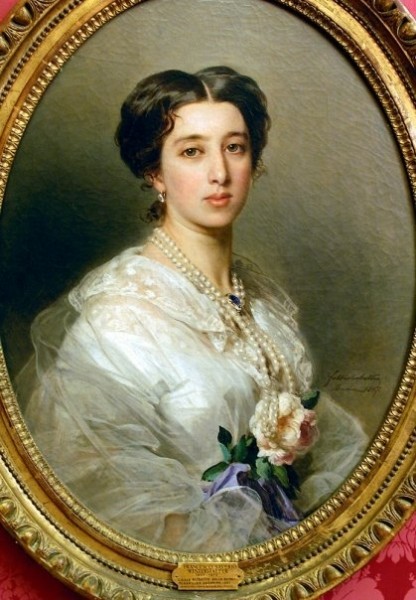 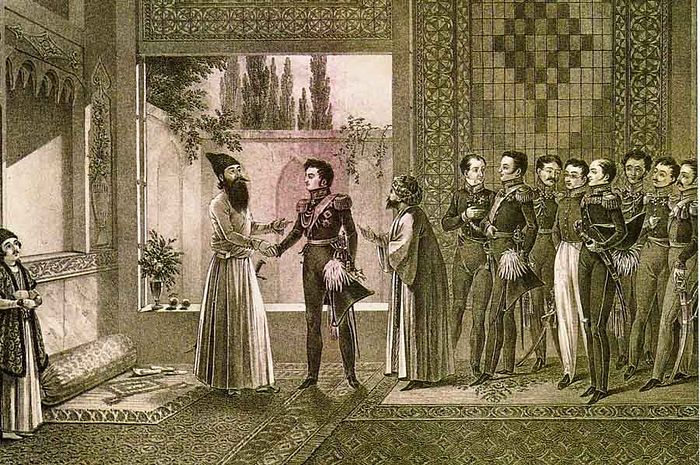 В Грузии Грибоедов начинает работать над произведением, которое принесло ему всемирную славу  -  комедией  «Горе от ума»
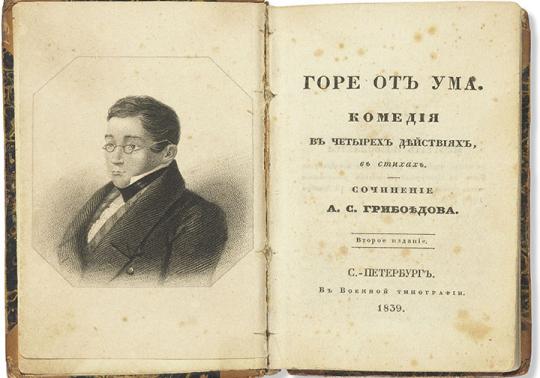 С большим уважением относился Грибоедов к  наро-дам,  населявшим  Россию.  Он  изучал   быт  и  нравы  горских  племён  Кавказа,  был  связан  с  интеллигенцией  Грузии, Азербайджана.  Много  сделал   для  освобождения  армянского  народа  от  гнёта   властей Персии, Турции.
Грибоедов  призывал  правительство  «благот-ворить всем своим подданным, какой бы они нации                ни были».
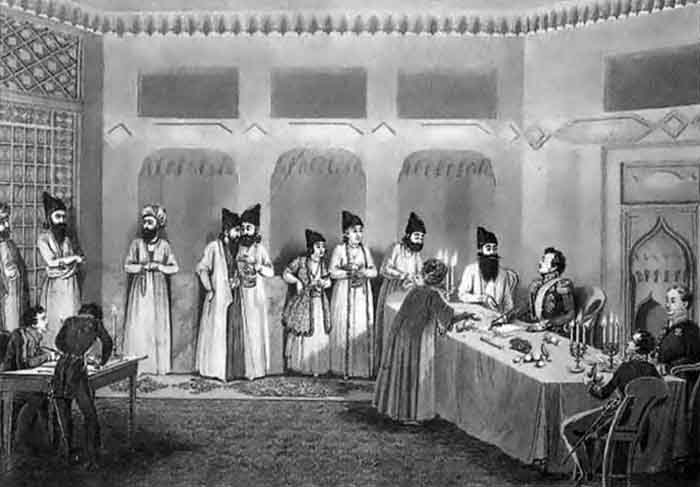 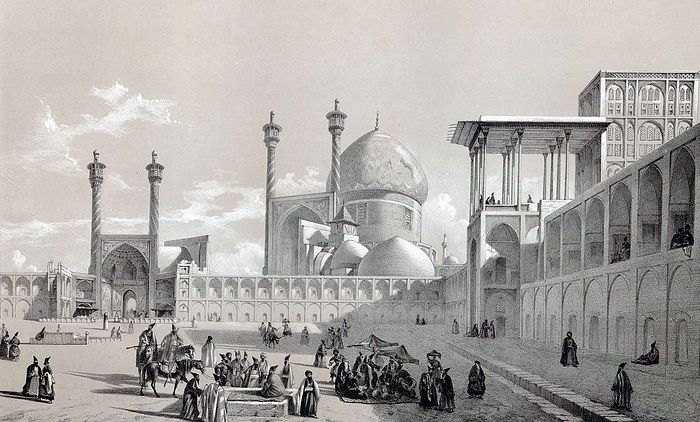 В  январе 1826 года  в  связи   с   делом   декабристов  Грибоедова   арестовали,  держали  в  крепости,   после  
чего   доставили  в  Петербург,  но   за  неимением  улик отпустили.
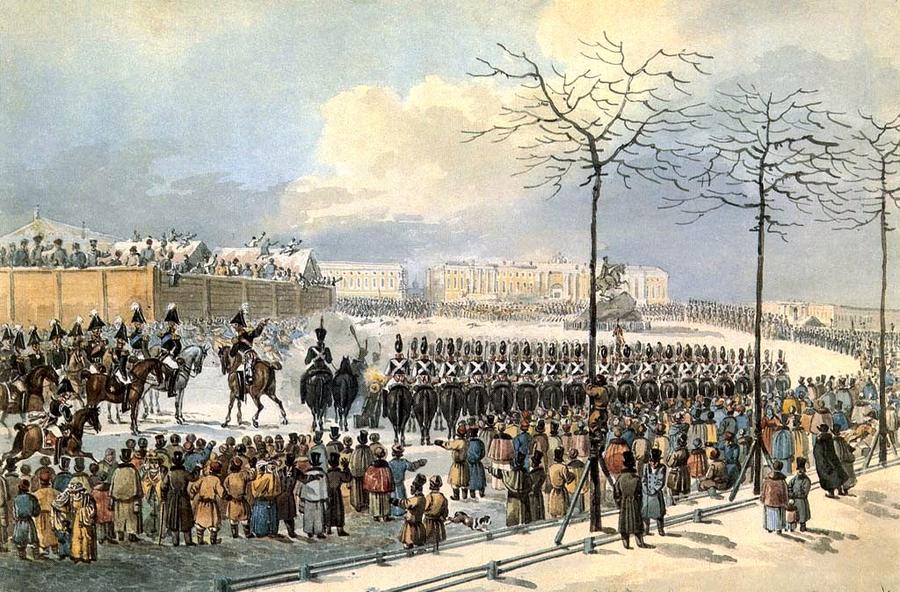 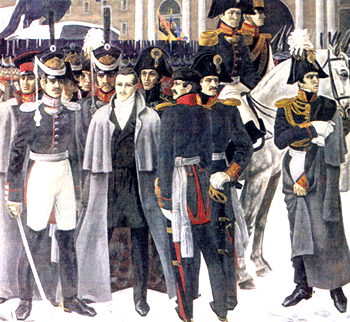 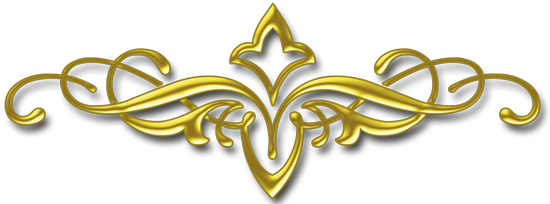 В  кругу    декабристов   он   был  своим.  «Он  наш», - говорил  о    нём Рылеев.   Грибоедов   мог   не   разде-лять тактики действия  декабрис-тов,  но  по  своим взглядам,  симпа-тиям и антипатиям творец комедии «Горе  от  ума»   был   декабристом.  
И он оставался верен своим   привязанностям.  
Он ходатайствовал перед  властями, чтобы  облегчить  судьбу Александра Бестужева,    добивался  перевода Александра     Одоевского из Сибири в Грузию.
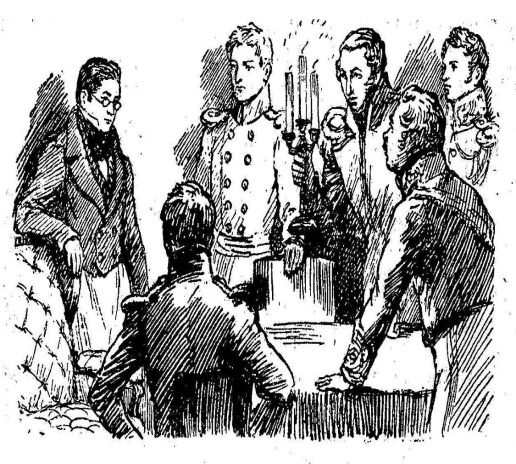 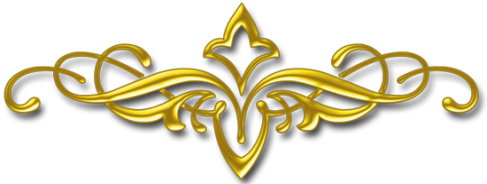 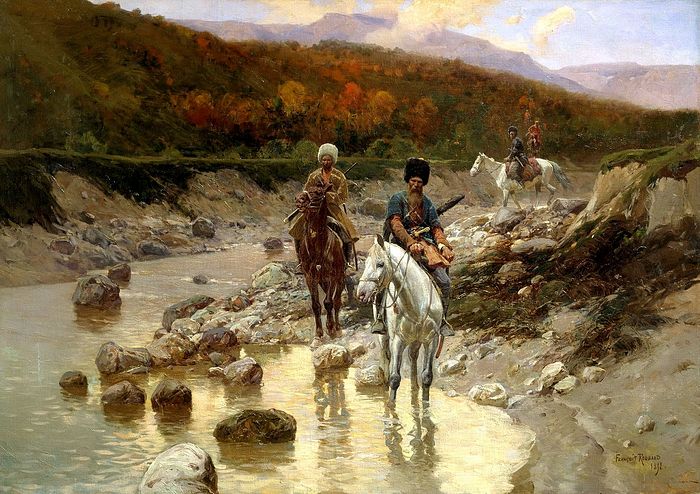 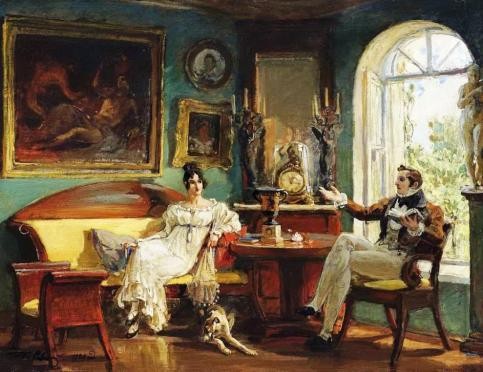 Добираясь  до  места   службы  в Персии,  Грибоедов  несколько  месяцев проводит  в Тифлисе. В  это  время   состоялась  его  свадьба  с Ниной  Чавчавадзе.
Персия.
В   1828   году   был  подписан  Туркманчайский   мирный     договор,  в   зак-лючении   которого   Гри-боедов  принимал  самое   активное   участие.
30 января 1829 года находившееся  в Тегеране     русское    посольство подверглось    жестокому  нападению озверевшей  толпы,  и  одной  из  его  жертв стал А.С.Грибоедов.
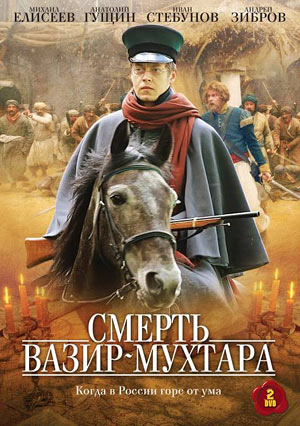 Тифлис.
Грибоедов   похоронен в Тифлисе (грот  при  церкви  Святого Давида)
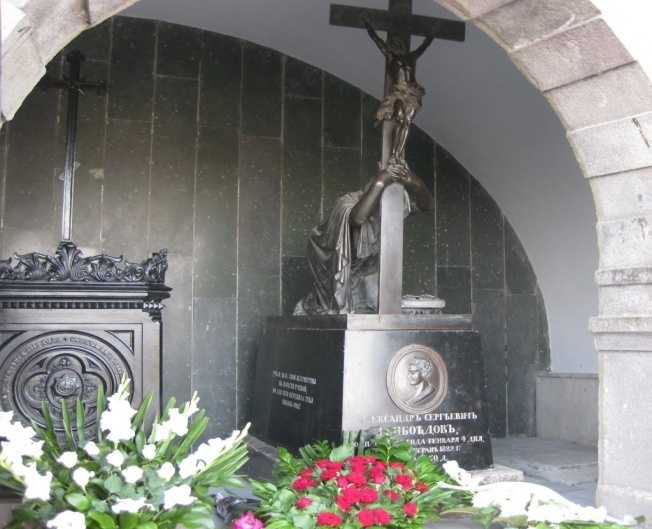 На  памятнике,  установленном Ниной Чавчавадзе, высечена  надпись: 
«Ум  и   дела  твои  бессмертны   в   памяти  русской ,   но   для   чего  пережила  тебя  любовь моя?»
Задания для самостоятельного выполнения
Прочитать   материал  учебника  на  страницах  55 –  57.  
Подготовить  конспект  статьи по   биографии  А.С. Грибоедова.